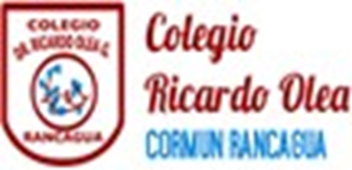 Objetivo de la clase
Conocer e identificar diferentes lugares de nuestro país (zona norte, centro y sur).
Actividad: observar las imágenes, leer su descripción y marcar la zona que corresponde
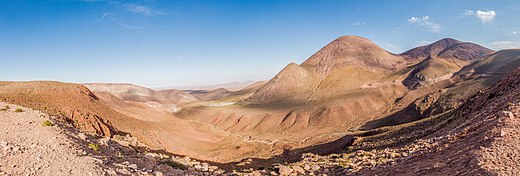 Zona Desértica, unas de las primeras regiones de nuestro país.

Zona sur                              zona norte                        zona centro
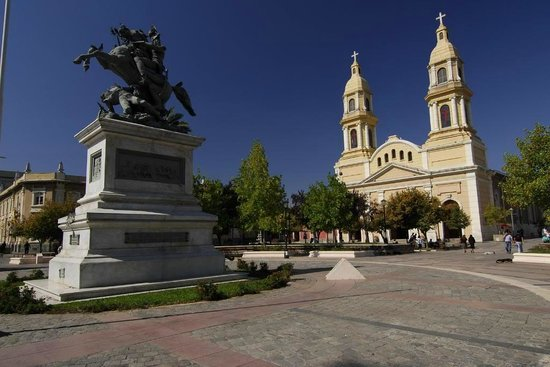 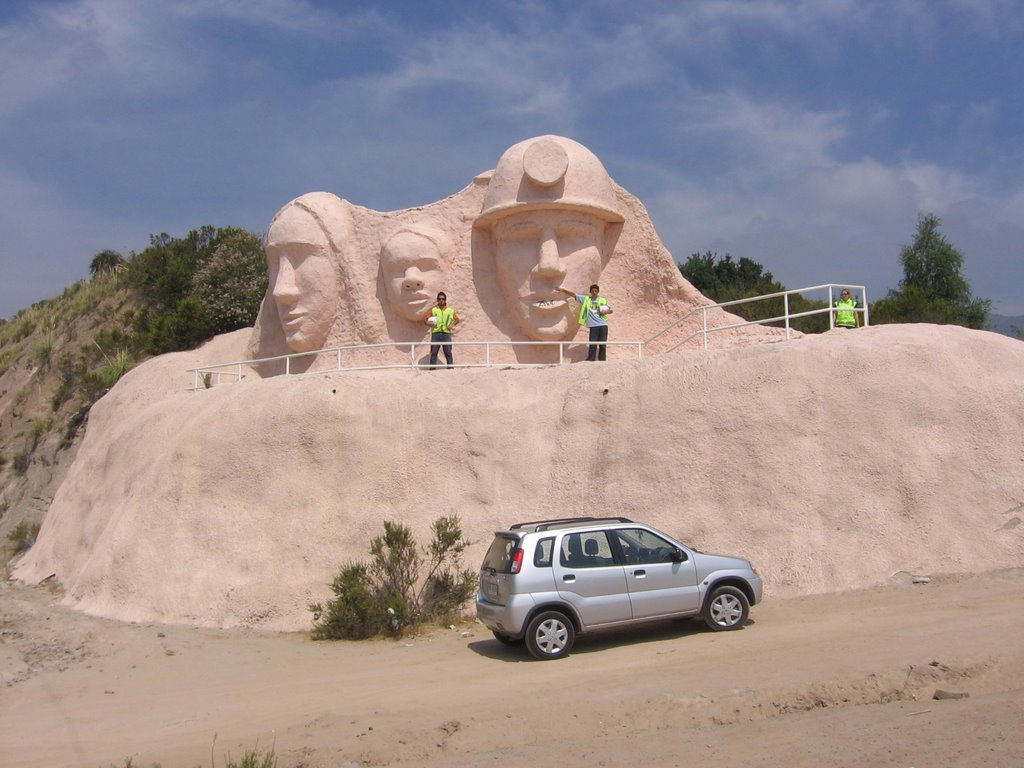 Zona en la que vivimos…


     Zona sur                    zona centro                     zona norte
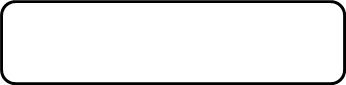 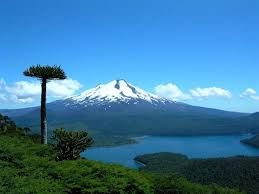 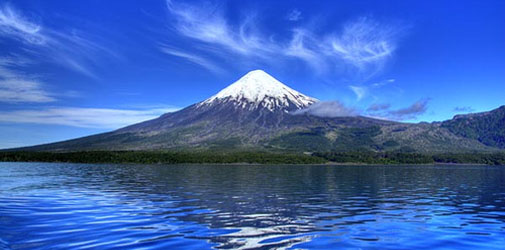 Zona húmeda, llueve gran cantidad de días durante el año, tiene hermosos paisajes.

       Zona Sur                          Zona centro                          Zona norte
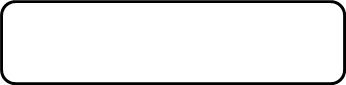 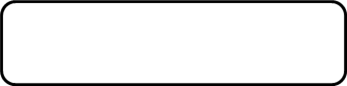 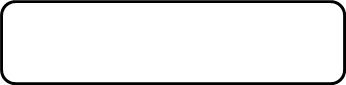 zonas de nuestro país.
Observar los siguientes videos:
Zona norte
https://www.youtube.com/watch?v=5zUPit_9As8
Zona sur
https://www.youtube.com/watch?v=ojMPG3VhEkU&t=22s
Zona centro
https://www.youtube.com/watch?v=9InjPtvIW6U